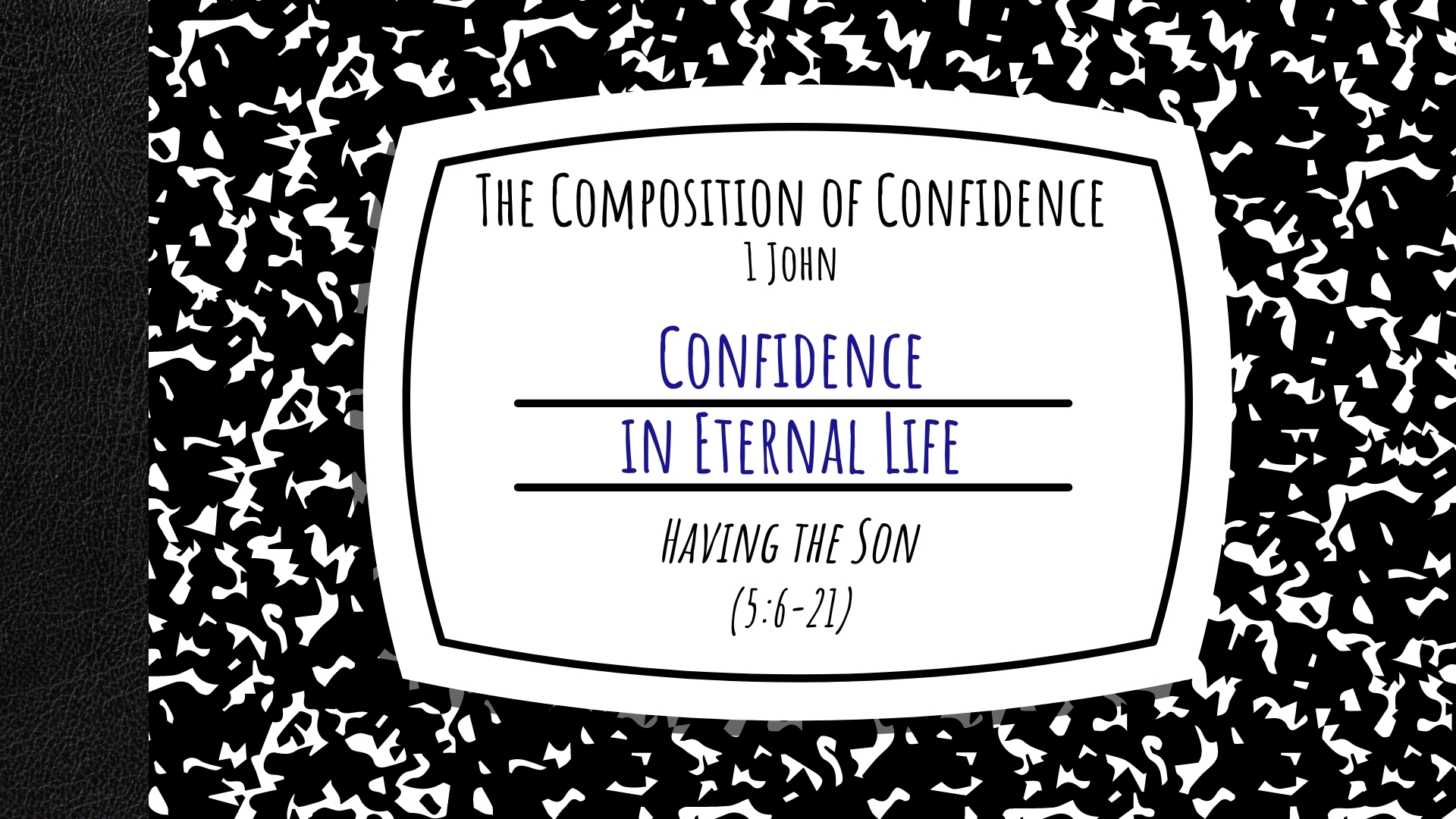 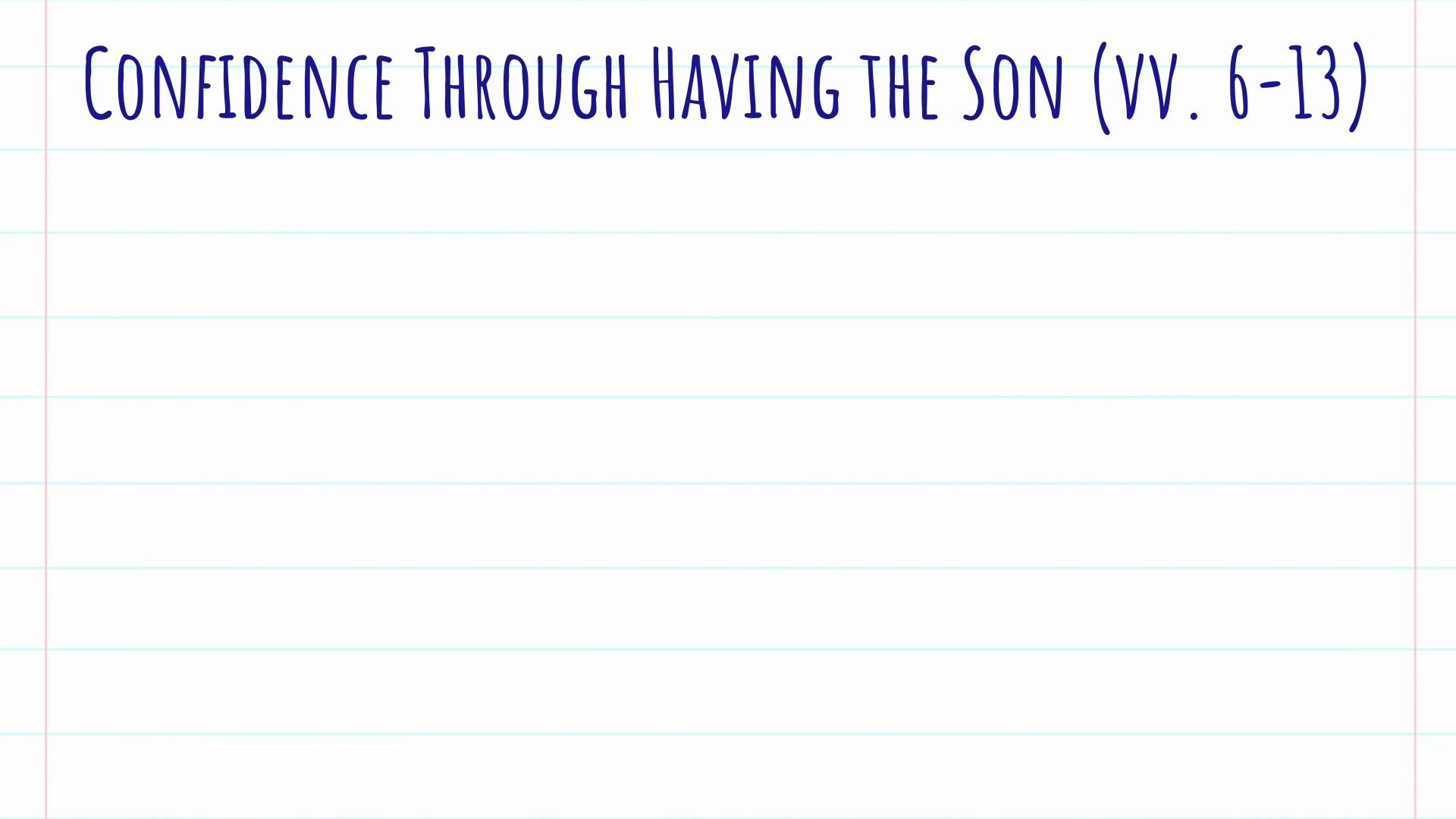 The Great Witness of the Spirit (vv. 6-9)
Why would I put my faith in Him as the Son of God?
He came by water and blood (v. 6a)
(v. 7a) – witnesses to Jesus being the Son of God.
Water (His baptism) – John 1:29-31; Matthew 3:16-17
Blood (His death) – John 19:34-35; Mark 15:39; Hebrews 9:14
The Spirit bears witness (v. 6b) – John 15:26-27; Acts 5:30-32
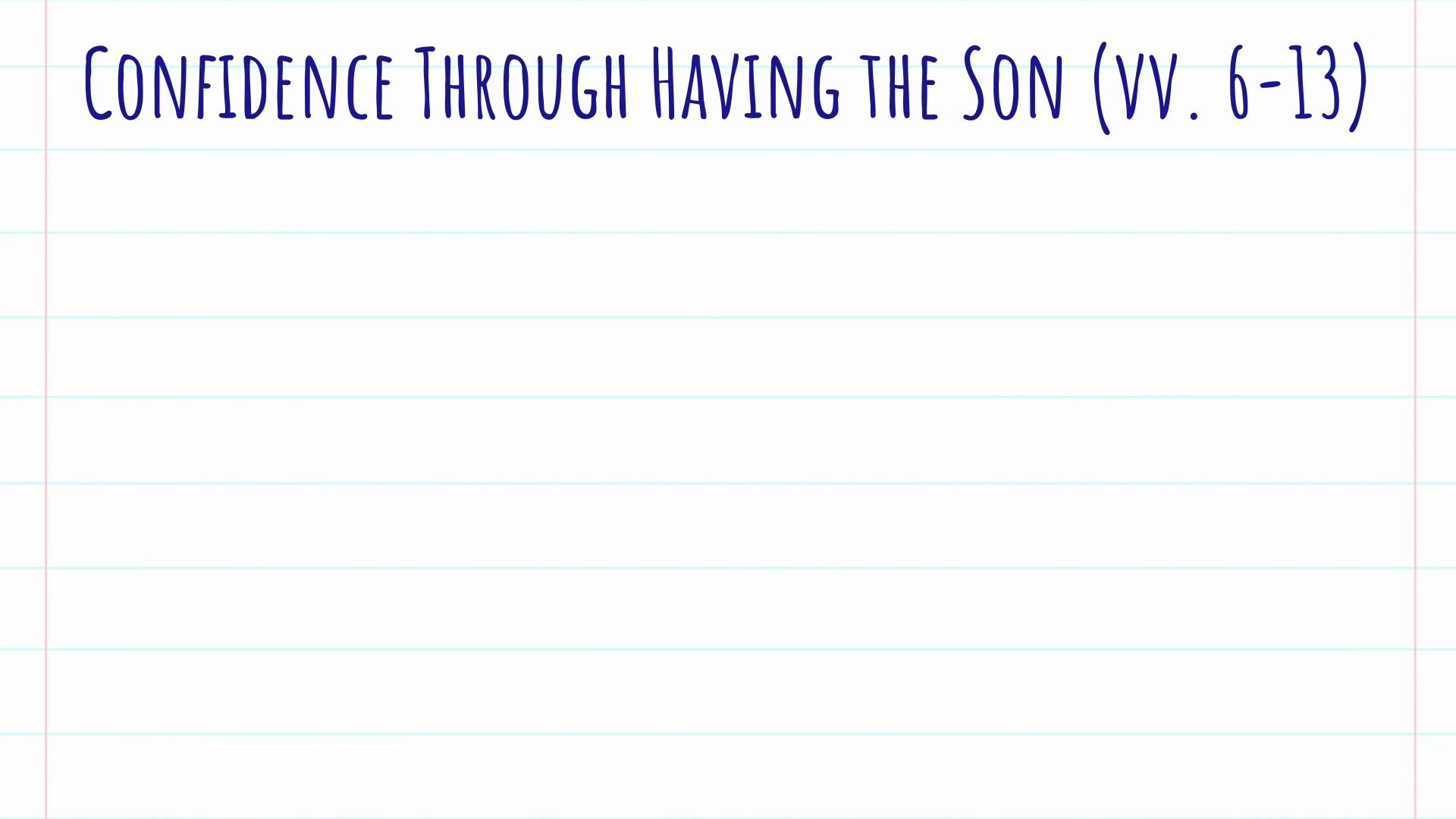 “For there are three that bear witness… the Spirit, the water, and the blood; and these three agree as one.” (v. 7a, 8b)
Two or three witnesses – 2 Corinthians 13:1
This divine testimony of God possesses credibility of the highest degree – (v. 9) (cf. John 5:32-40)
There is tremendous evidence that Jesus is God’s Son – John 20:30-31 – He is worthy of our trust and devotion.
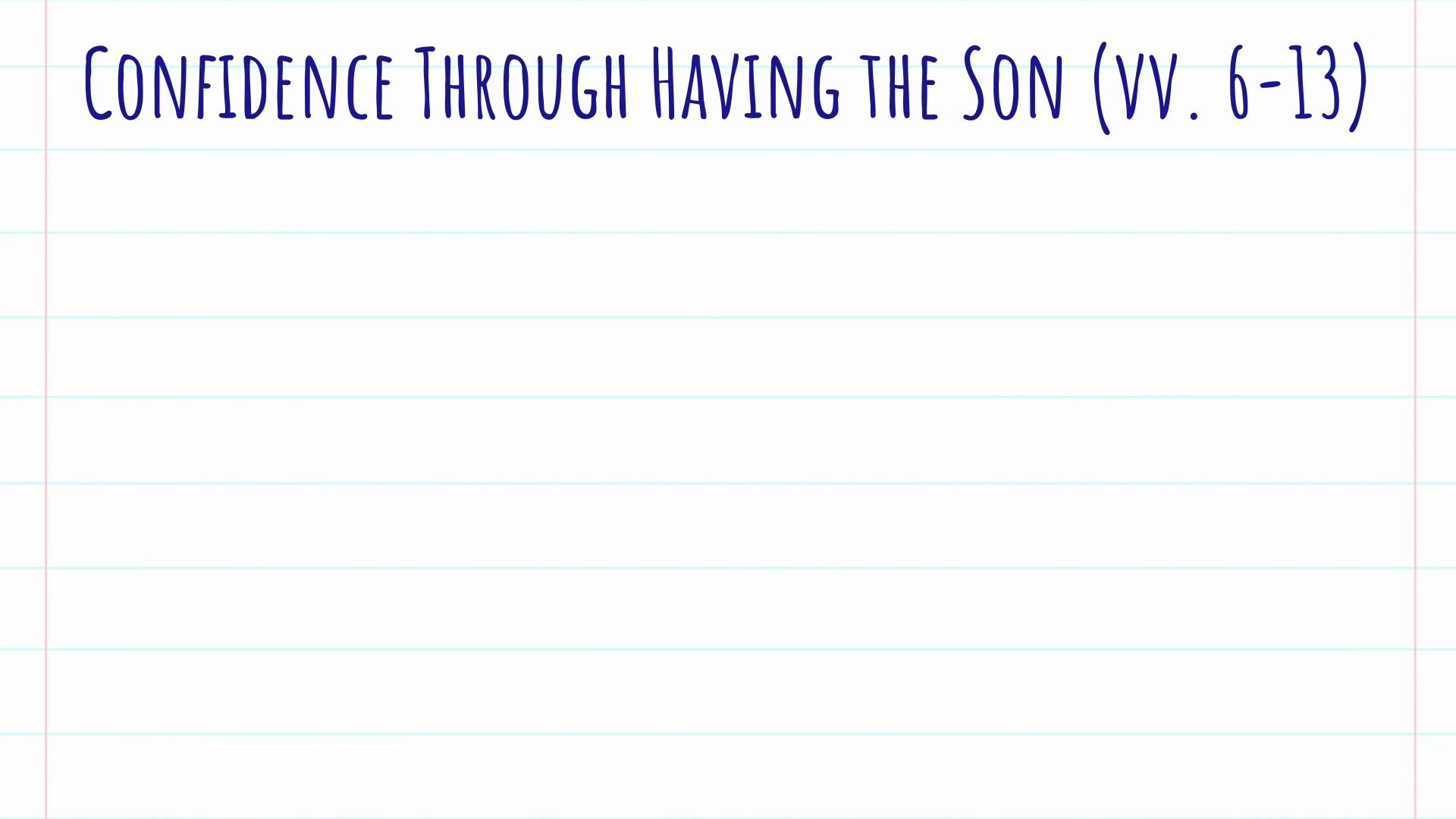 The Witness in Ourselves (vv. 10-13)
A testimony is meant to convince and move one to action.
What God has supplied demands belief – (v. 10) – or He is made a liar!
The nature of the belief – (v. 10a) – within us – John 6; Galatians 2:20
The result – (vv. 11-12) – LIFE! (cf. John 6:68; 14:6; 5:24-27)
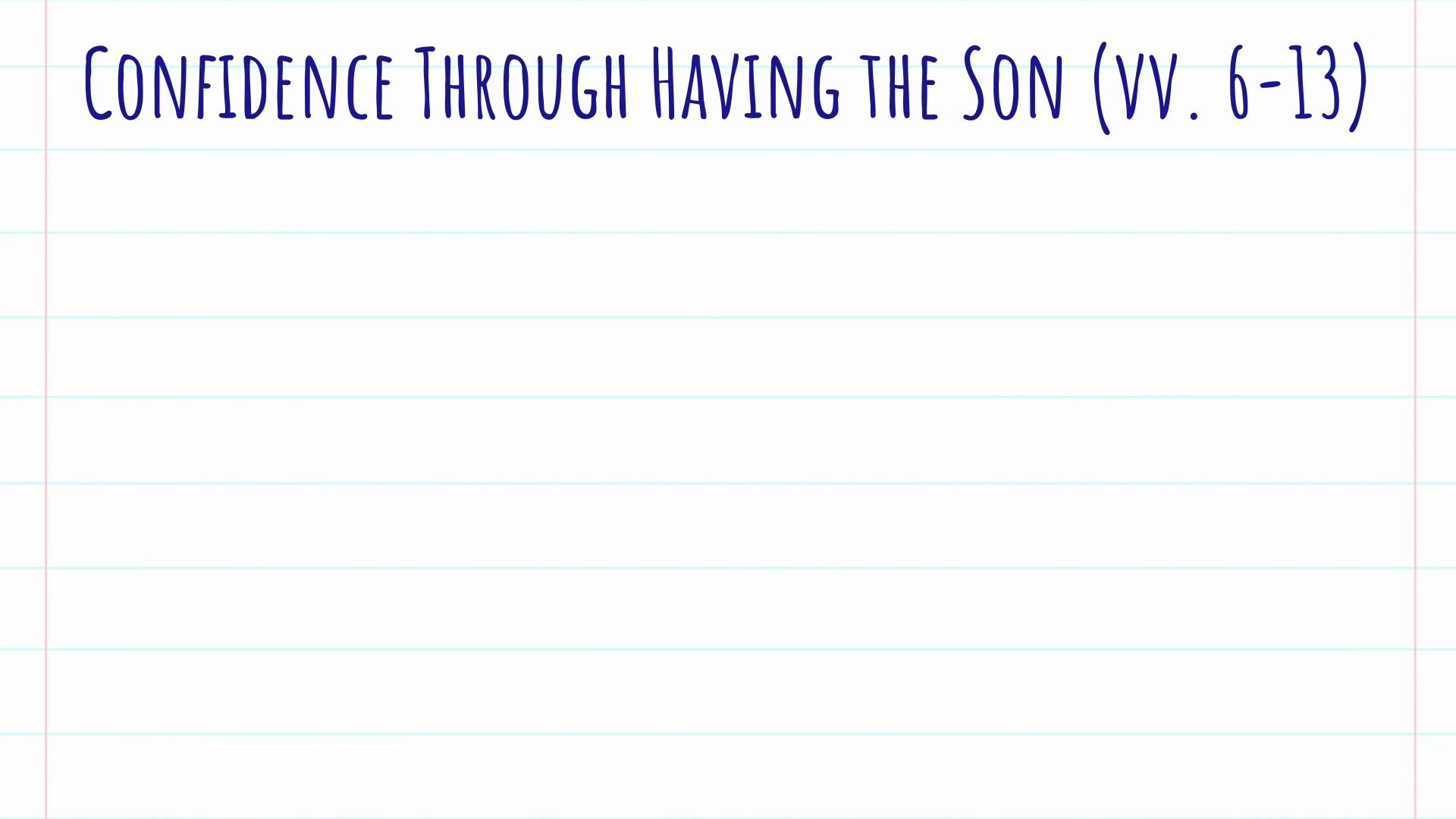 The Witness in Ourselves (vv. 10-13)
“These things I have written to you who believe in the name of the Son of God, that you may know that you have eternal life, and that you may continue to believe in the name of the Son of God.” (v. 13)
John’s whole epistle has been intended to bolster confidence and exhort continued faithfulness.
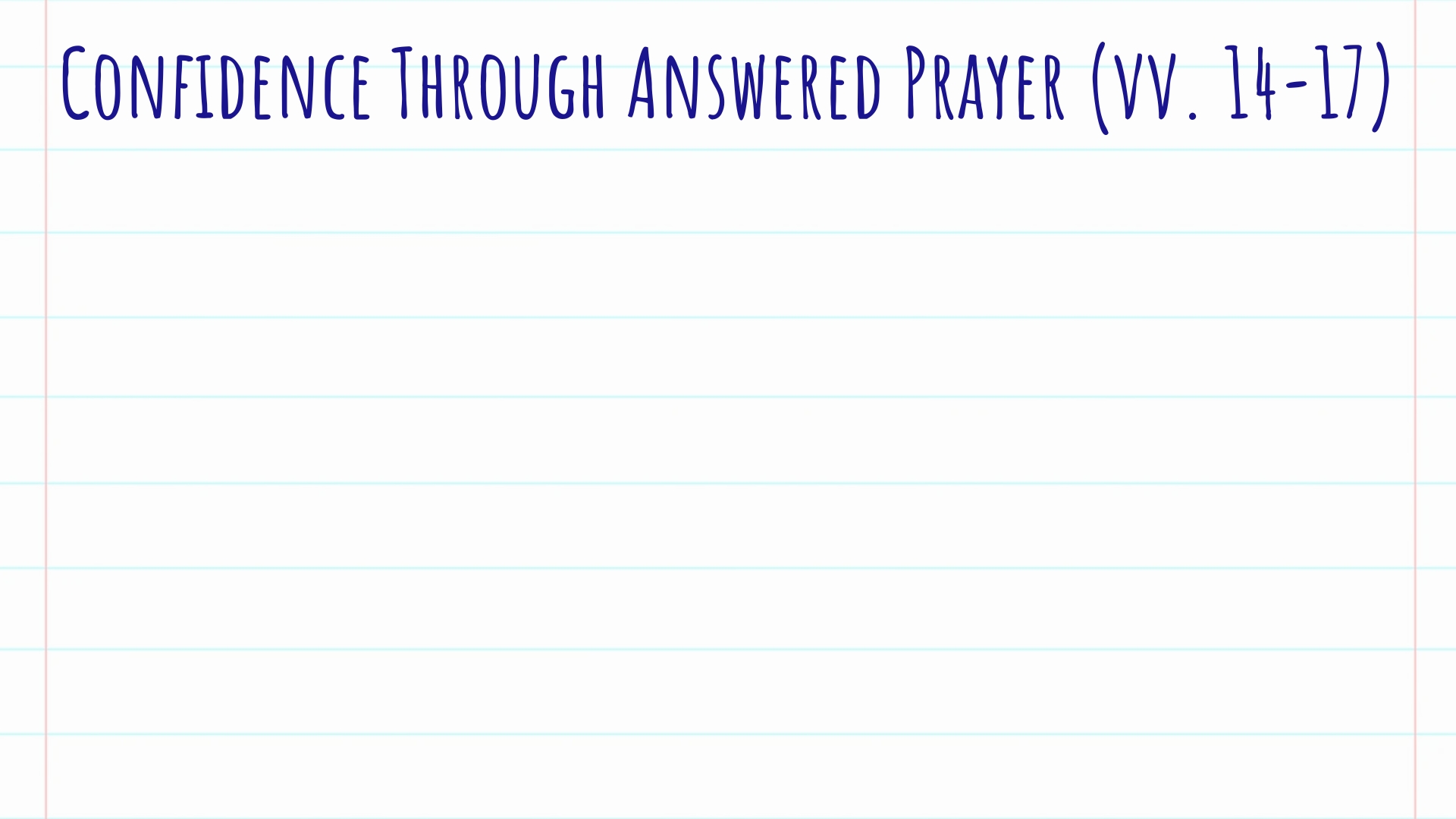 Answered Prayer According to His Will (vv. 14-15)
Closely linked to the confidence we have through fellowship with Christ is the access to God through Him in prayer. (cf. 3:22)
Prayer is a necessity for receiving what we need to keep bearing fruit – John 15:5-8
He gives what we need – James 1:5
We need His help! – Hebrews 4:14-16; 7:25
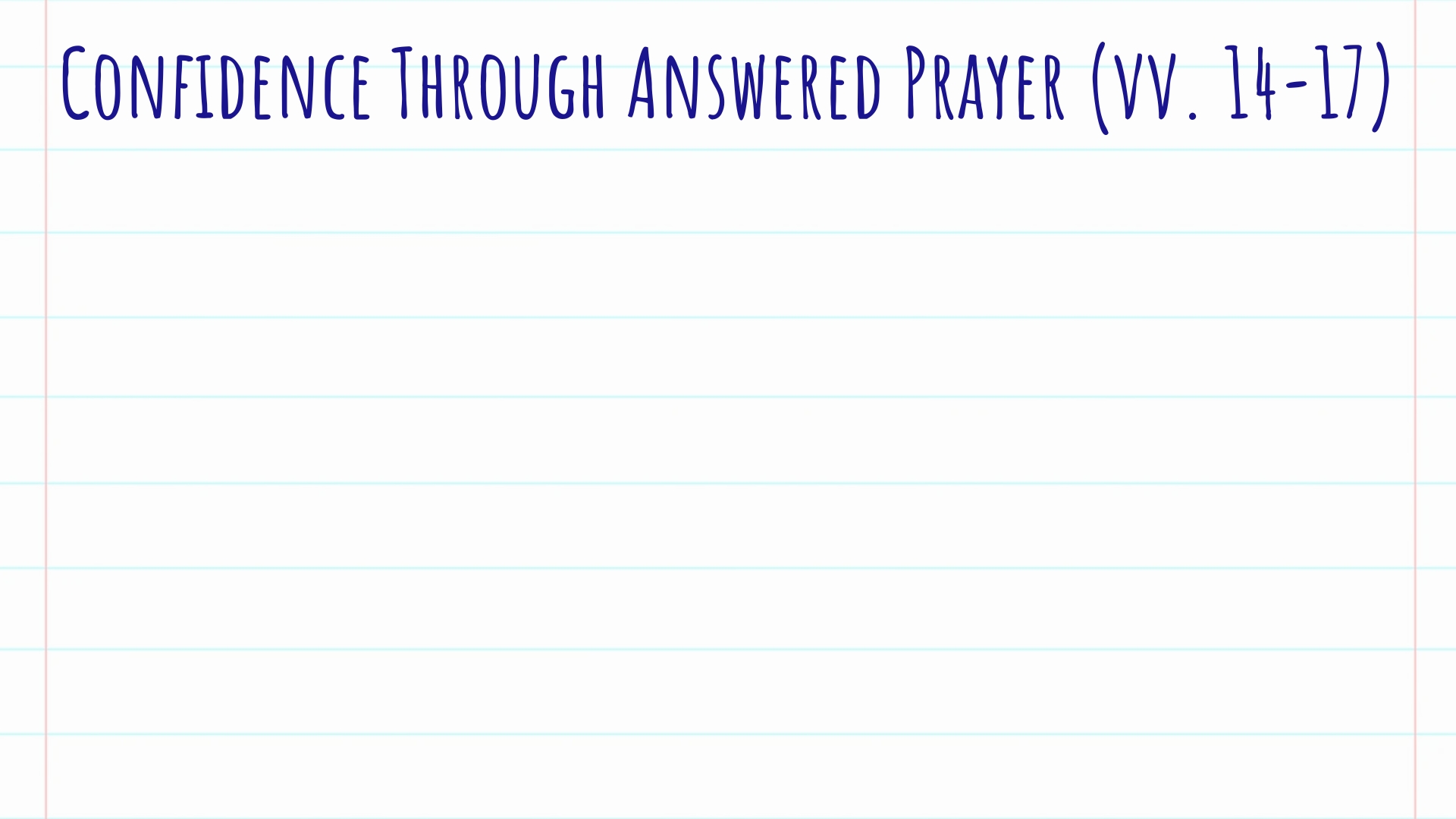 Answered Intercessory Prayer for Others (vv. 16-17)
Part of the love for brethren commanded (4:21) is the blessed ability to pray for them.
This is also a blessing for us – knowing others are praying for us!
(v. 16) – we can and should pray for their forgiveness, but according to God’s will. (cf. Galatians 6:1-2; James 5:15-18)
(v. 17) – sin doesn’t have to end in death.
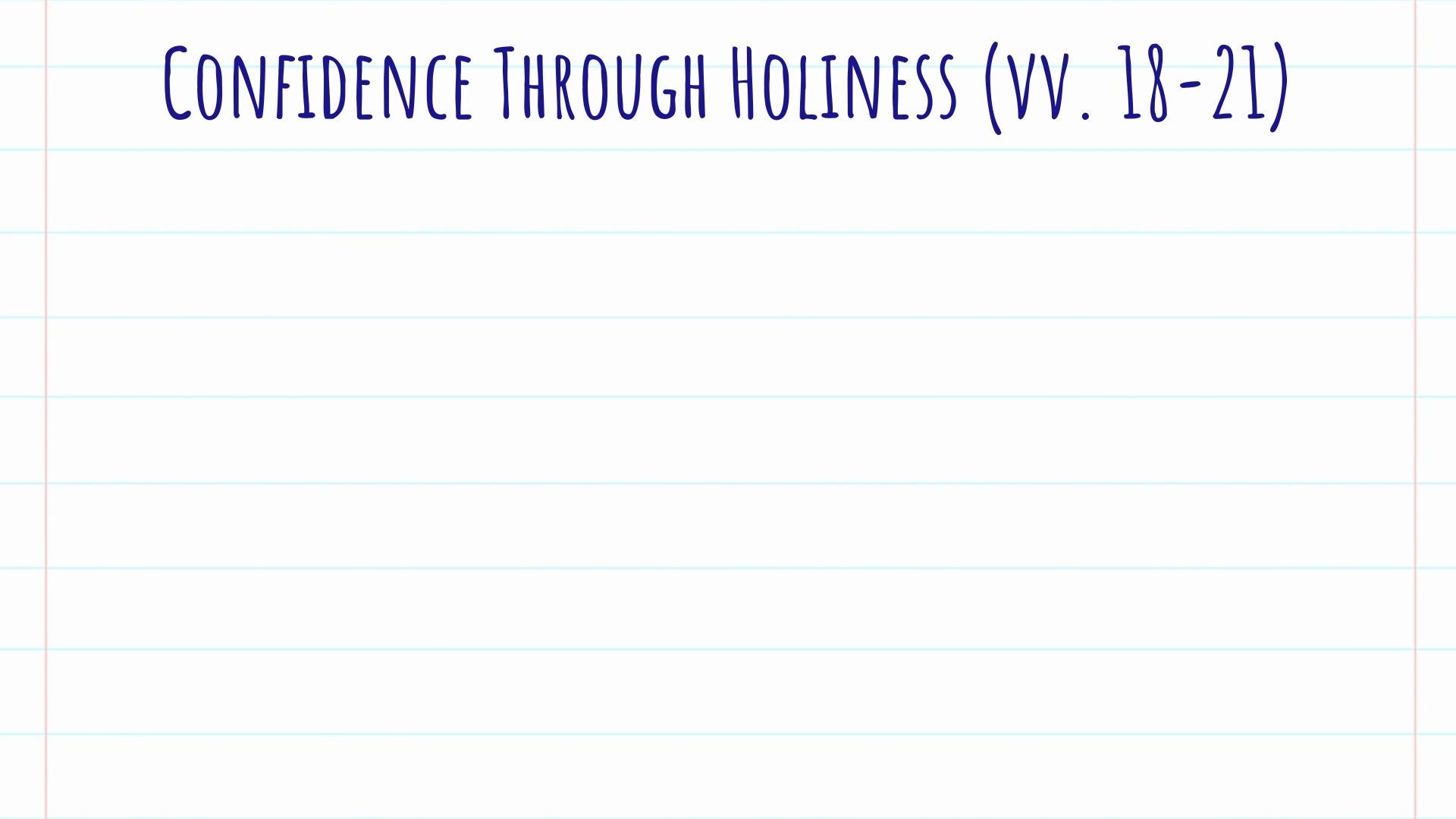 Guarded Against the World (vv. 18-19)
(v. 18) – confidence in fellowship with God necessitates this understanding.
If we know this, we must keep our guard up against sin – 1 Peter 5:8-9; Ephesians 5:15-16; 6:10-11
(v. 19) – we know there are two classes of people. We should not seek to alter the truth, but be of those who are of God.
We must aim to perfect holiness – 2 Corinthians 6:14-7:1
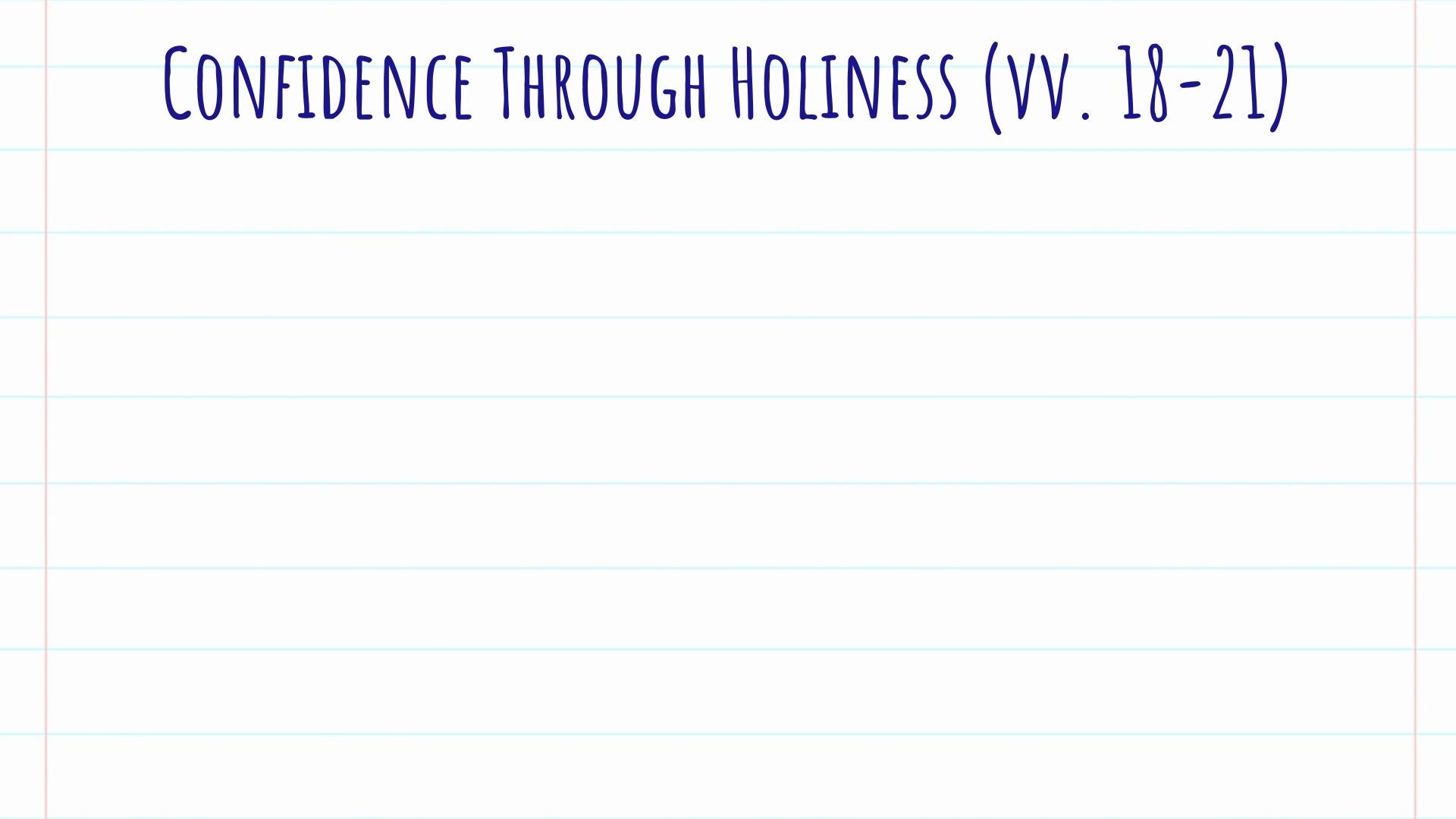 Guarded Against Idols (vv. 20-21)
The coming of Jesus changed us forever – (v. 20) – we know something that is irreversible.
We must not change our purpose and devotion. We must not be persuaded by anything else.
We must not allow anything, or anyone to come between us and our Lord and God – (v. 21) (cf. Luke 14:26-27, 33)
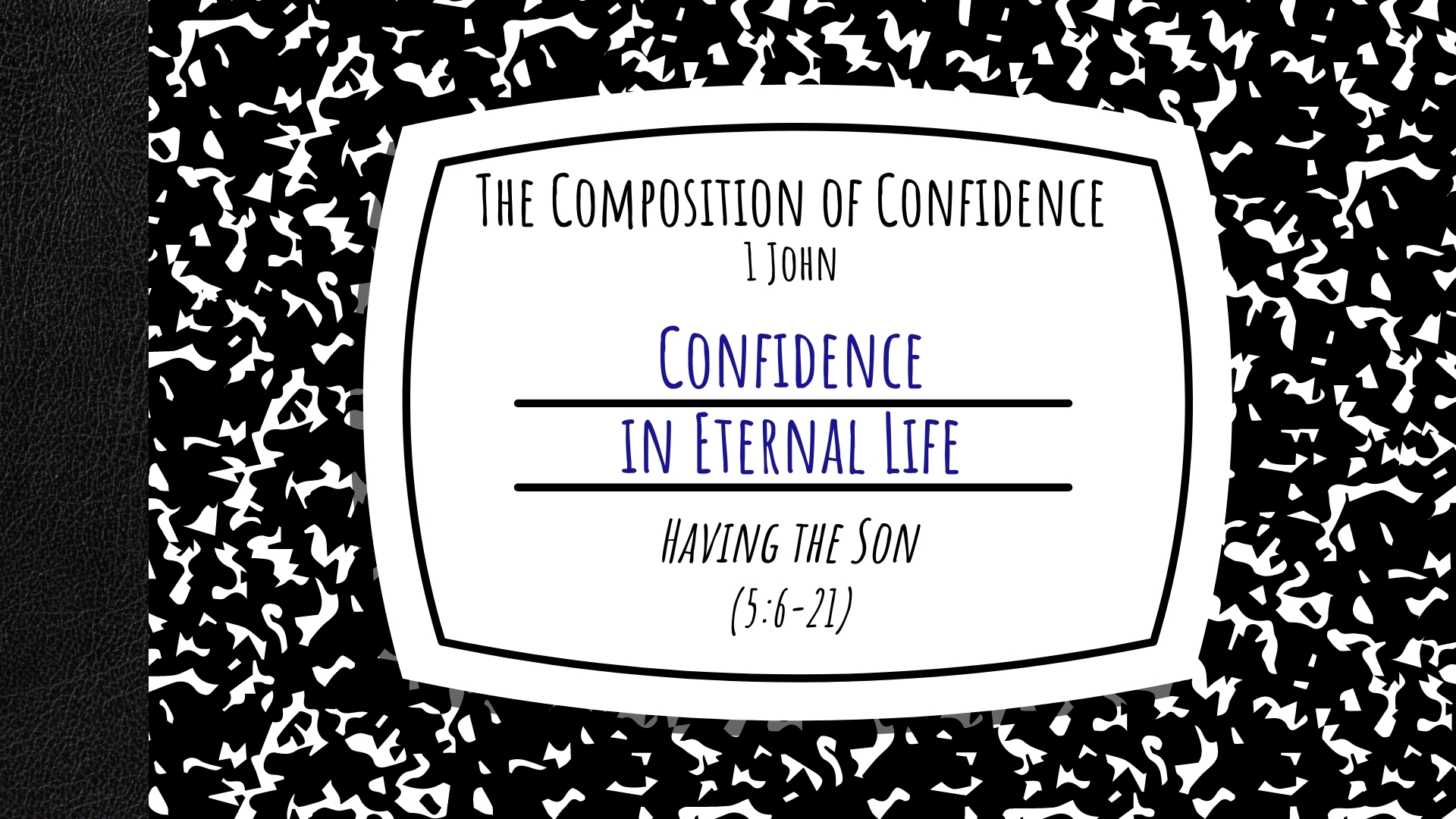